（５）母性の強さを持ったタイプ


中庸指標は俯瞰できる考え方ができることが最終目的になります。



①依存+行動+感情+強い　　　
②依存+行動+理性+強い

「依存」と「行動」と「強い」は協調性と強さを持った母性的タイプである。「依存」と「強さ」を2つ持つ母性の種類としては強い母性となる。目的は選ばない。尊敬できる人のためには行動的、暴力的立ち振る舞いをするので敵も多い。帰属する力もありつつ、自分で組織を作ってします。まさに「大奥」的存在のお局様です。


（感情）「何かをしてあげたい」という思考が強く、自分より他人に対して強い期待感を生き甲斐するタイプ。例えば子供の為なら行動的になり教育ママ的存在である。情が熱く、良いときと働けば愛になるが、マイナス的働くと相手を追い込んでしまうこともあるので、自分という存在を大切にするという概念が沸くとバランスが良くなるでしょう。
＃母性力＃人情＃協調性＃嫉妬（小）＃負けず嫌い＃美意識高い＃表現力＃暴力的

（理性）「何かをしてあげたい」という思考を冷静に対処するタイプ。客観的に考えられかつ合理性でもあるため、冷たさも同時に相手に与えてしまうこともある。相手に期待することも高いので、冷静過ぎた時は少し喜怒哀楽で伝えると相手も感情的に捉え人間味ある関係性が気付ける。
＃母性力＃人情＃協調性＃嫉妬（小）＃負けず嫌い＃美意識高い＃表現力＃暴力的
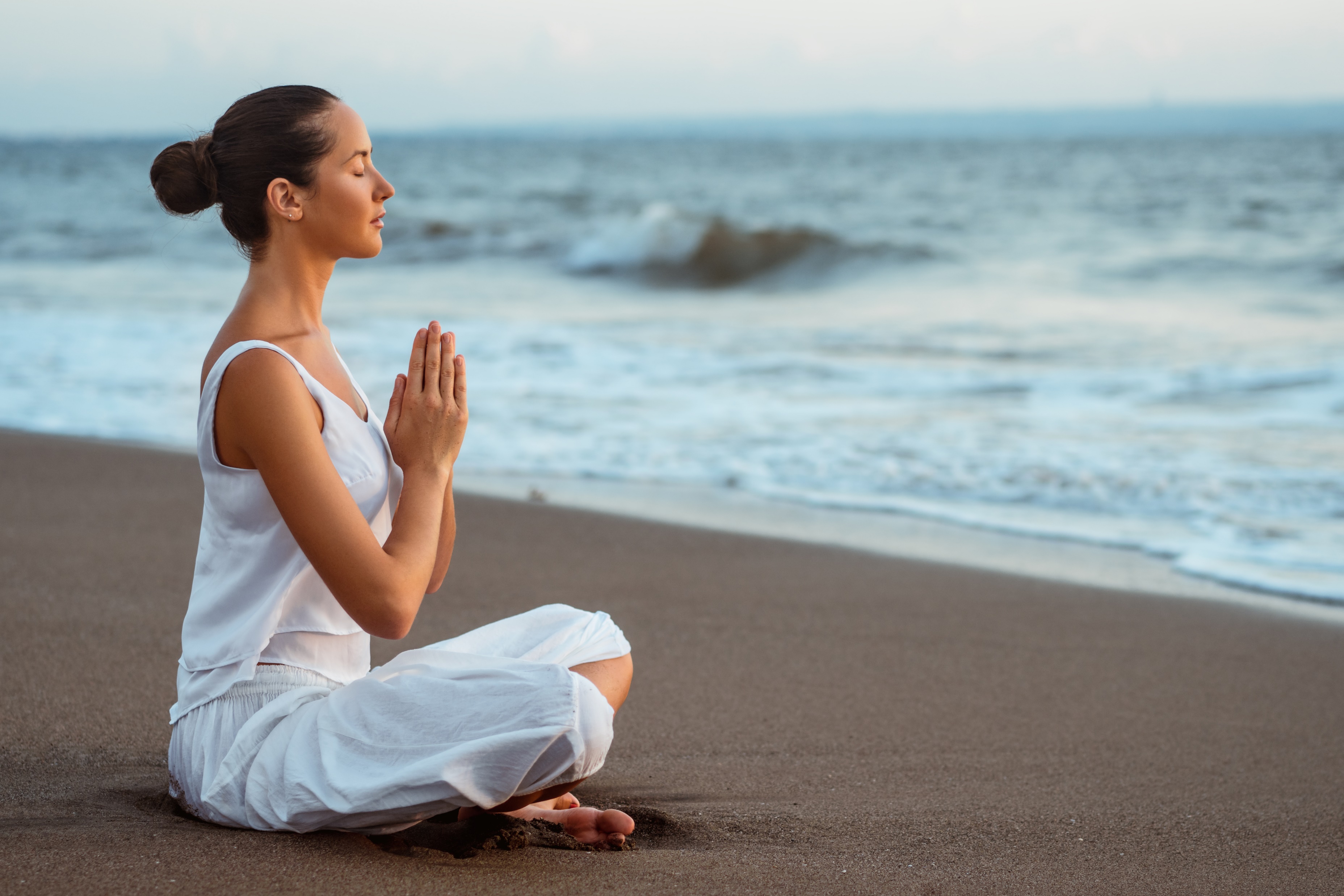 「依存」と「行動」と「強い」が共通
中庸的アプローチ（9タイプ共通）
自我が強くなったら利他主義を、依存が強くなったら、自分を大切に、行動し過ぎたら、よく考え、考え過ぎたら行動する。感情的になり過ぎたら冷静に、合理的になり過ぎたら人間味あふれる素直な気持ちを表現する。人を思いやる心、見えない刀（魅力的プライド、捨てるプライド）を持ち、バランスの良い考え方を継続する。しかし、バランスばかり考え過ぎると、自分を見失うこともあるので、あなたはあなたらしくありのままに生きることである。あなたを好きになる、嫌いなところもあなた自身です。そして他者を認め、俯瞰する思考を持ちましょう。なかなかできないかもしれません。だって人間だもん！